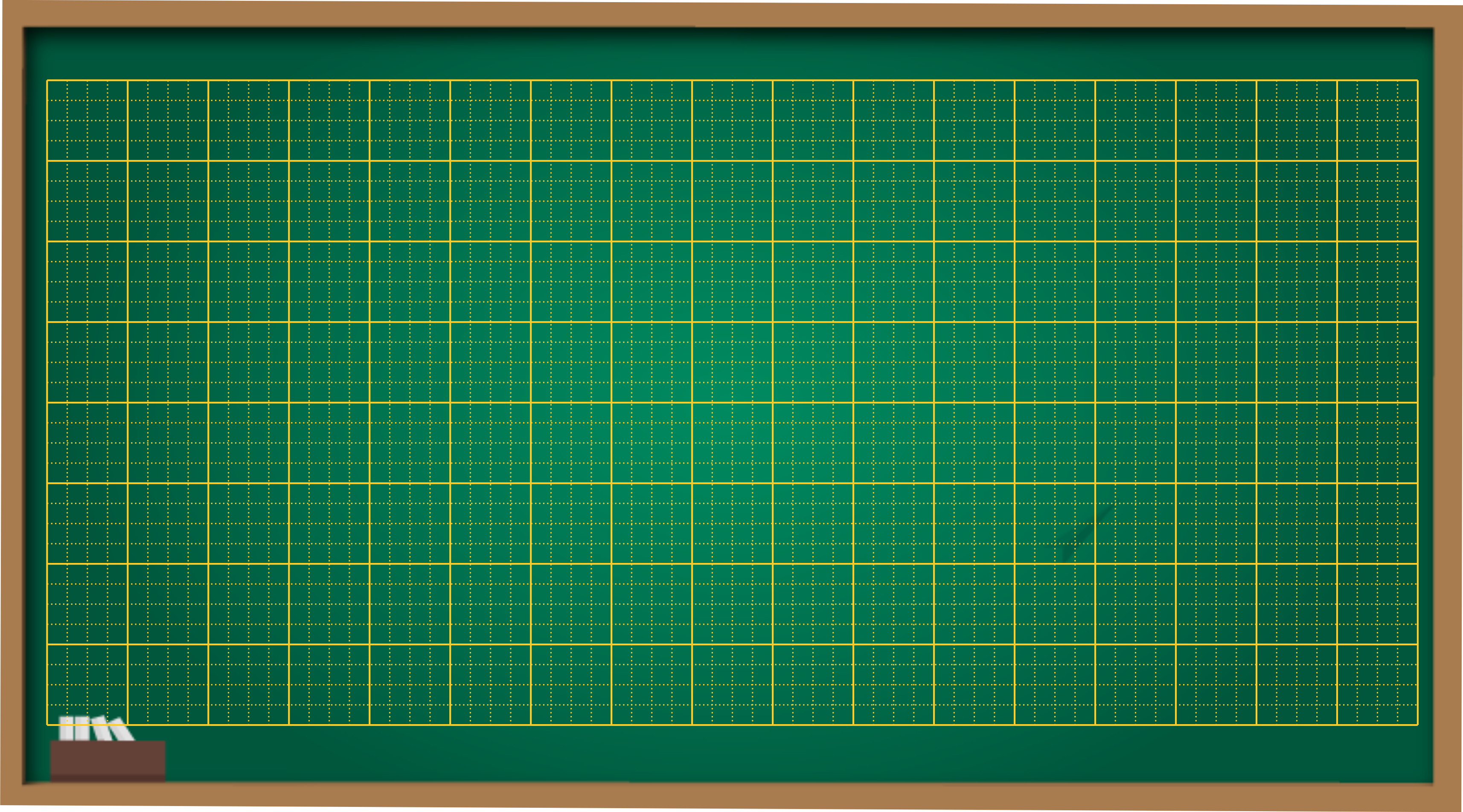 Thứ ba ngày 25 tháng 2 năm 2025
Toán
Bài 61: Làm quen với chữ số la mã
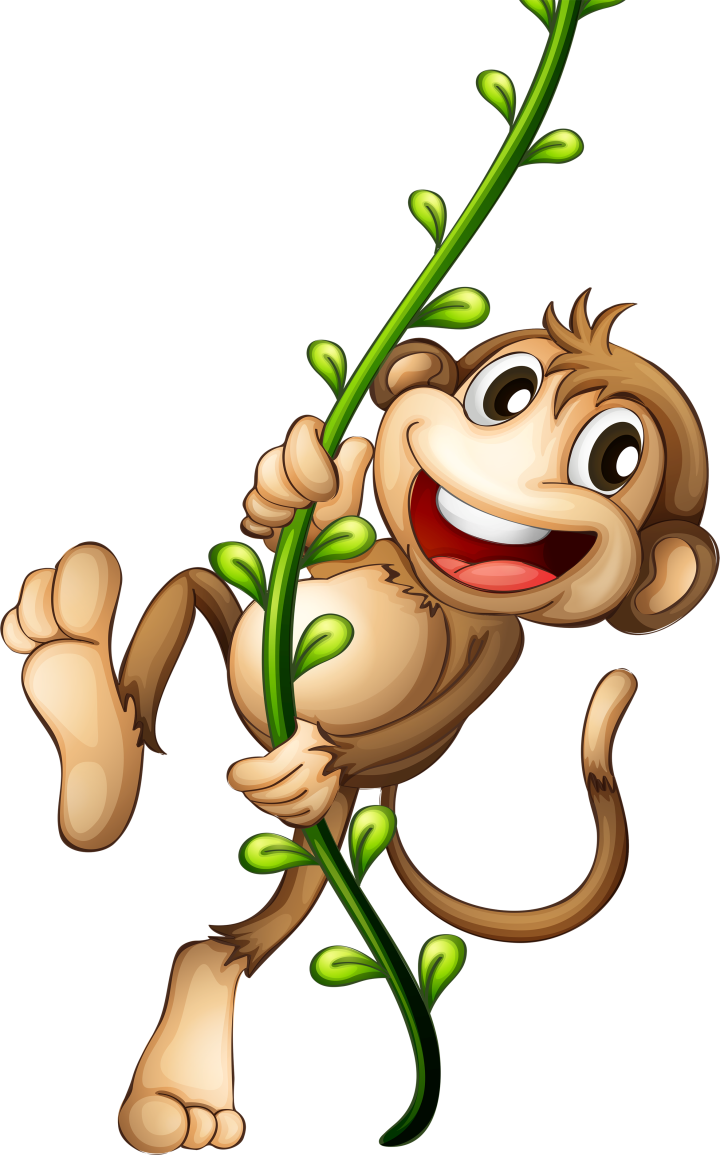 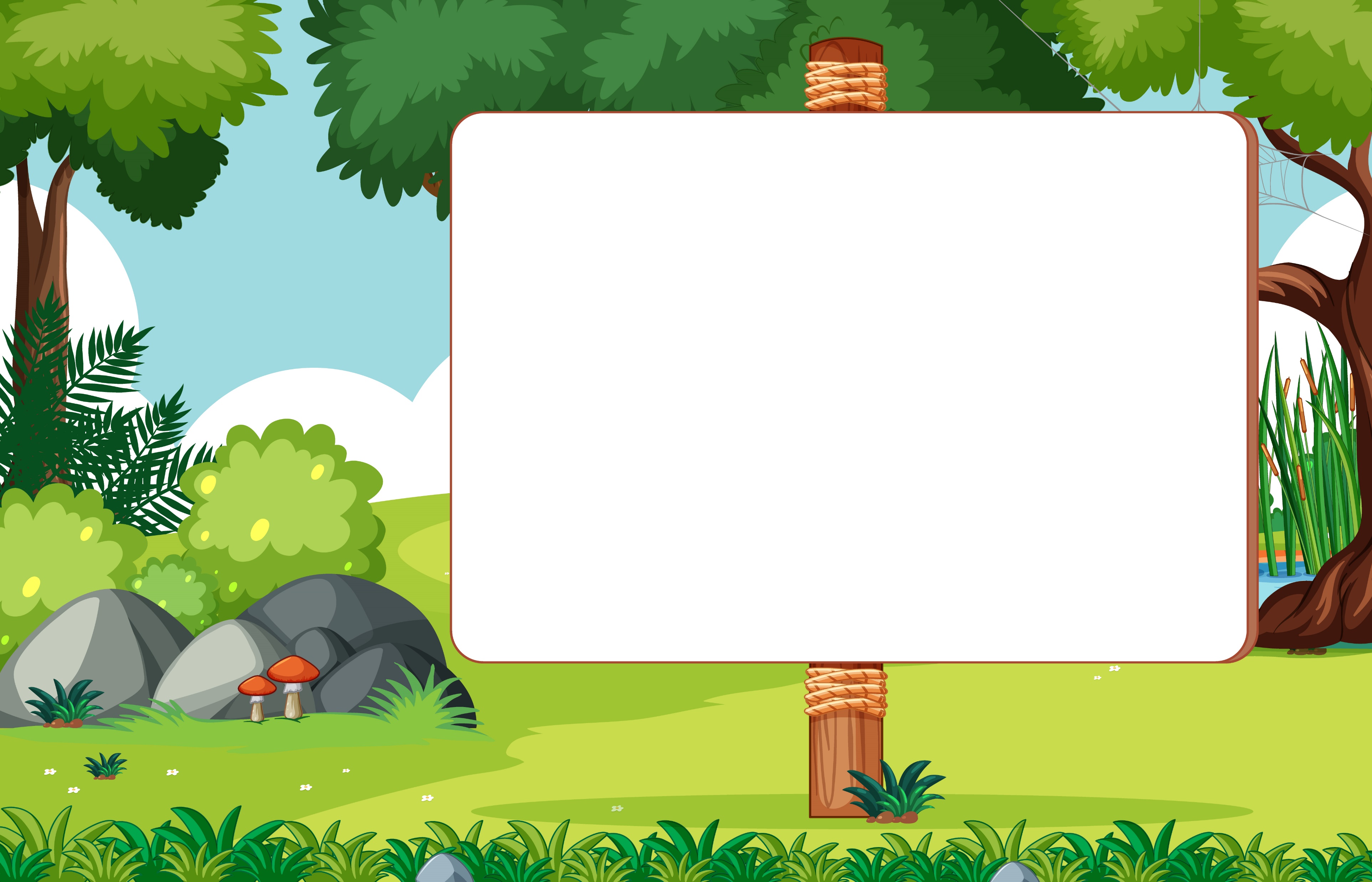 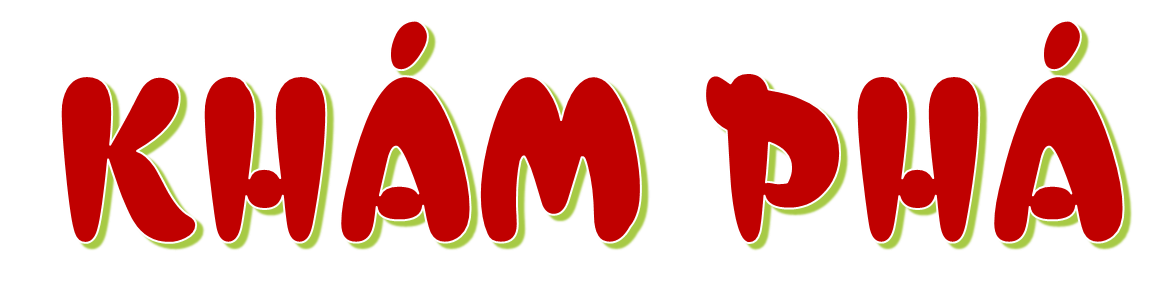 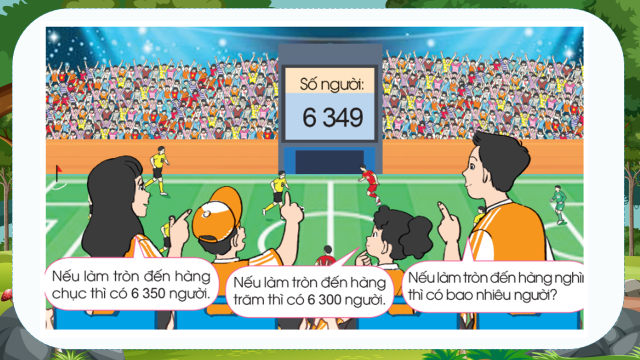 Ví dụ 1: Làm tròn các số  8100 và 8700 đến hàng nghìn
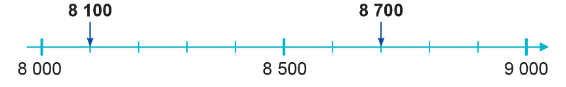 Ta thấy: Số 8 100 gần với số 8 000 hơn số 9 000.
Vậy: Khi làm tròn số 8 100 đến hàng nghìn, ta được số 8 000.
Ta thấy: Số 8 700 gần với số 9 000 hơn số 8 000.
Vậy: Khi làm tròn số 8 700 đến hàng nghìn, ta được số 9 000.
Ví dụ 2: Làm tròn số 2500 đến hàng nghìn.
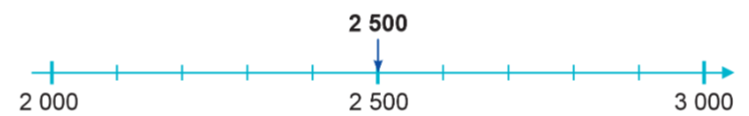 Ta thấy: Số 2 500 cách đều hai số 2 000 và 3 000.
Quy ước: Khi làm tròn số 2500 đến hàng nghìn ta được số 3000
Khi làm tròn số đến hàng nghìn, ta so sánh chữ số hàng trăm với 5. Nếu chữ số hàng trăm bé hơn 5 thì làm tròn xuống (lùi), còn lại thì làm tròn lên (tiến).
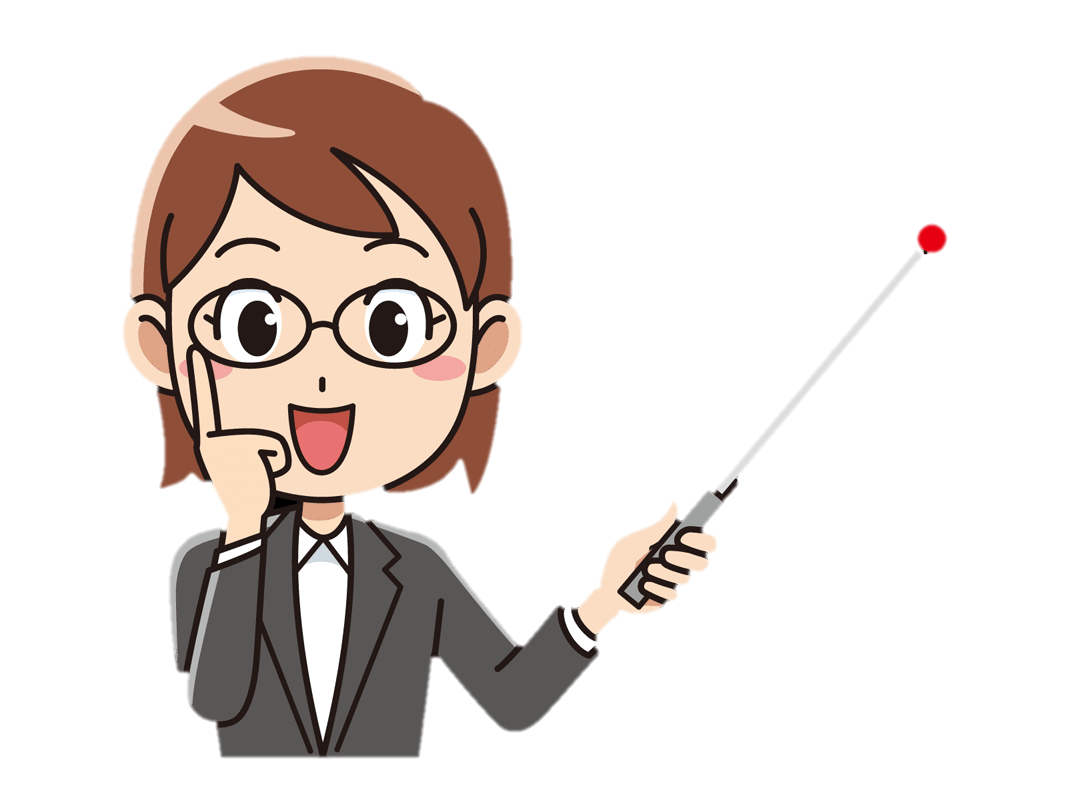 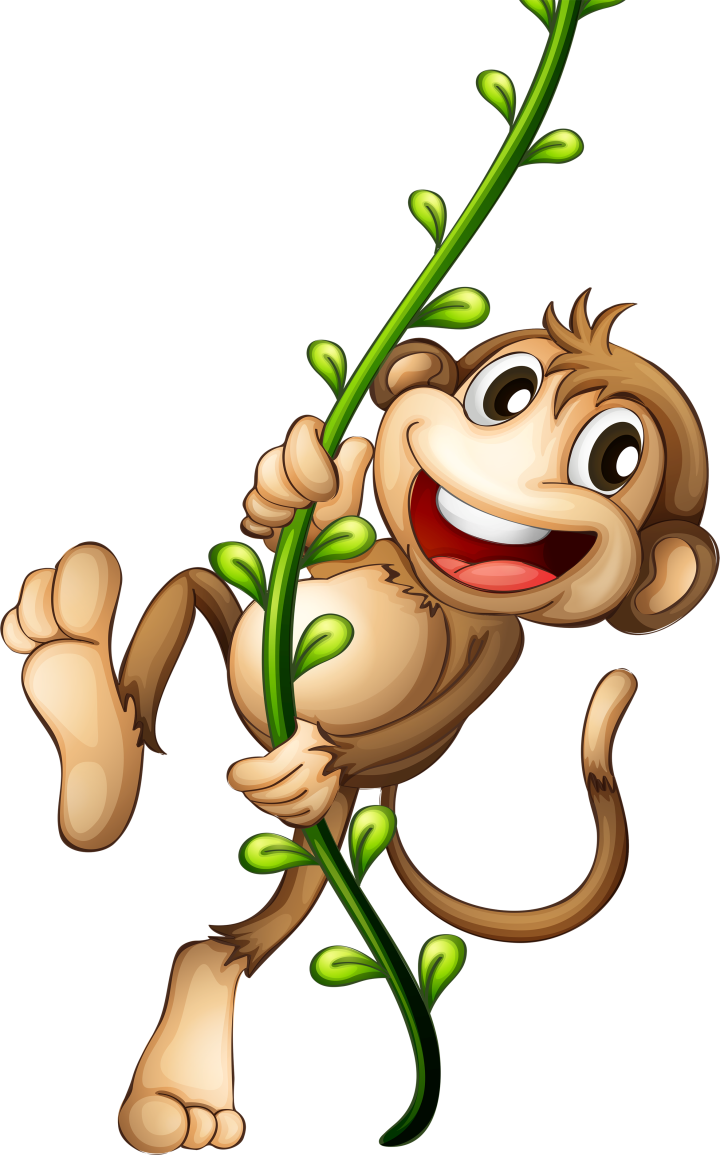 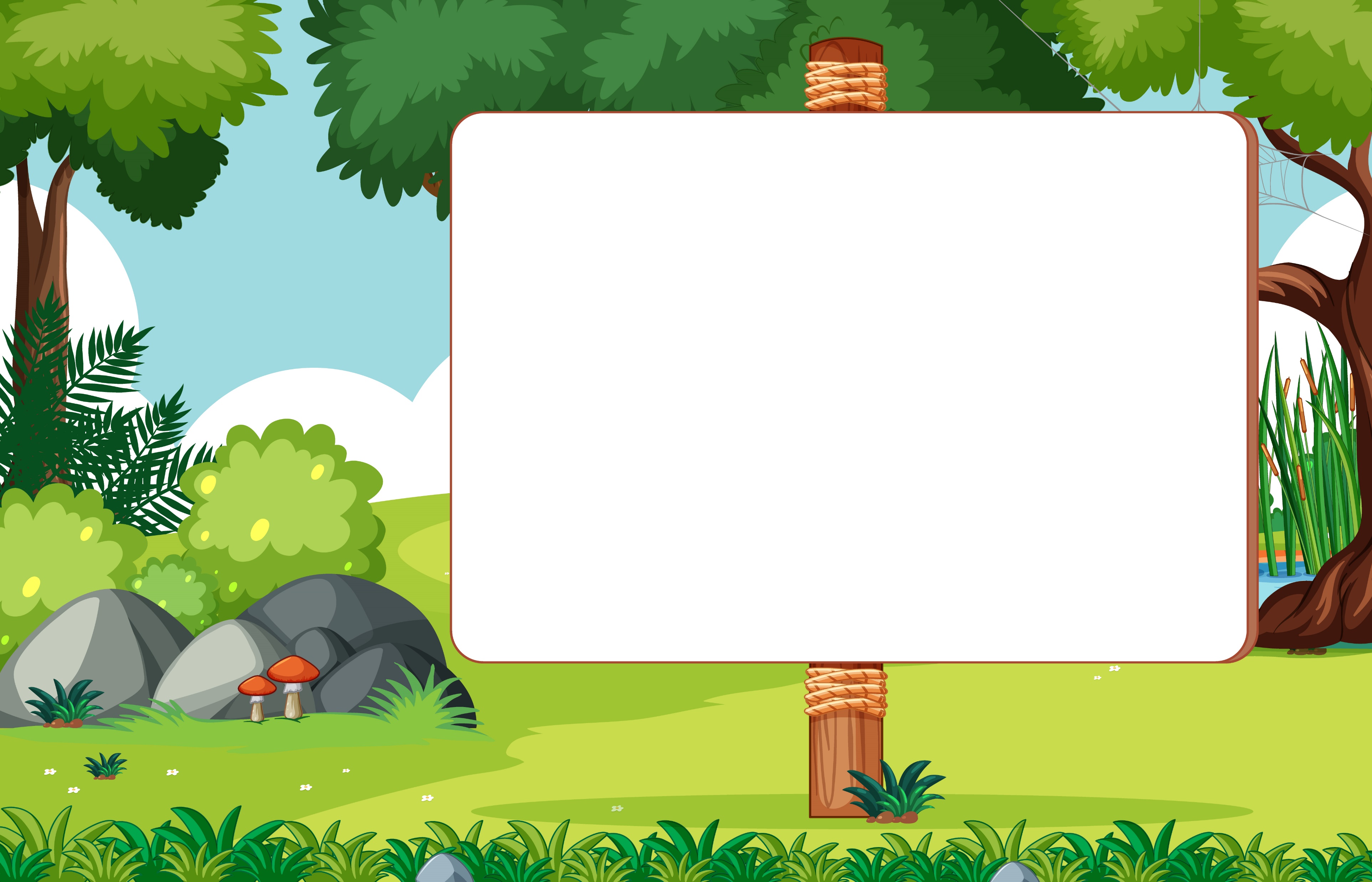 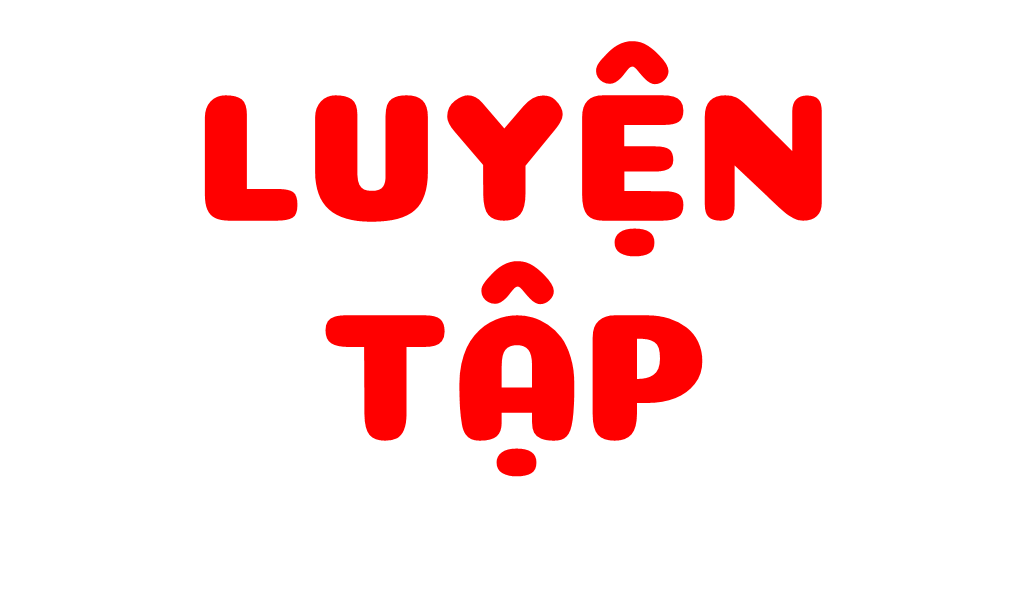 1
Làm tròn các số sau đến hàng nghìn
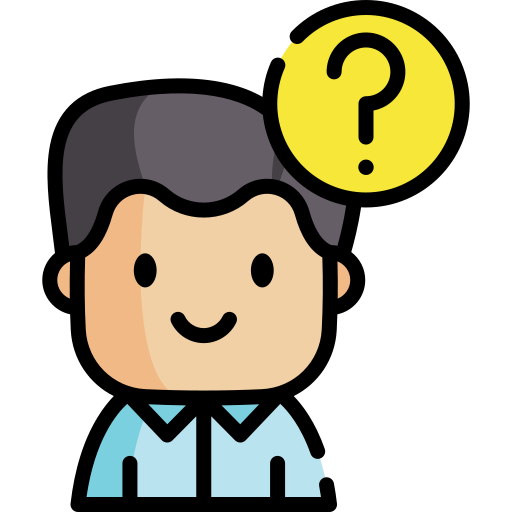 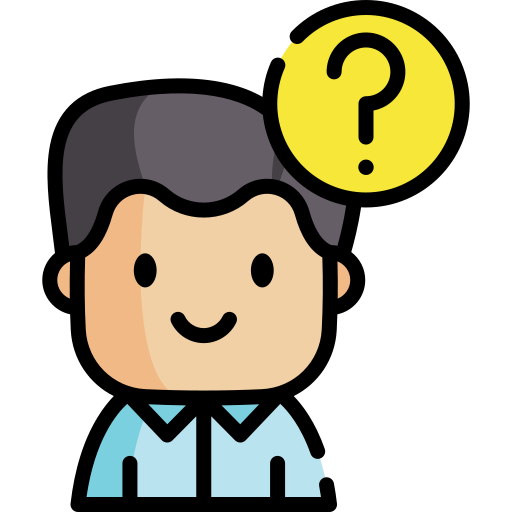 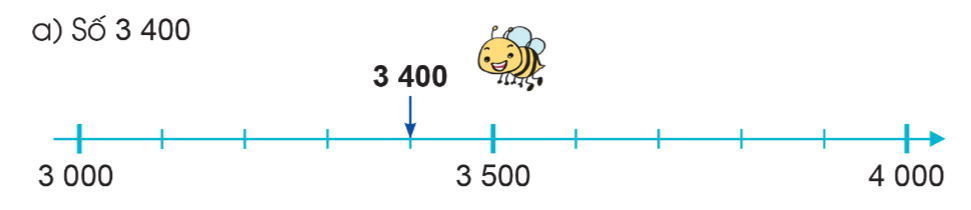 Số 3400 ở gần số tròn nghìn nào hơn?
Vậy làm tròn đến hàng nghìn số 3400 ta được số nào?
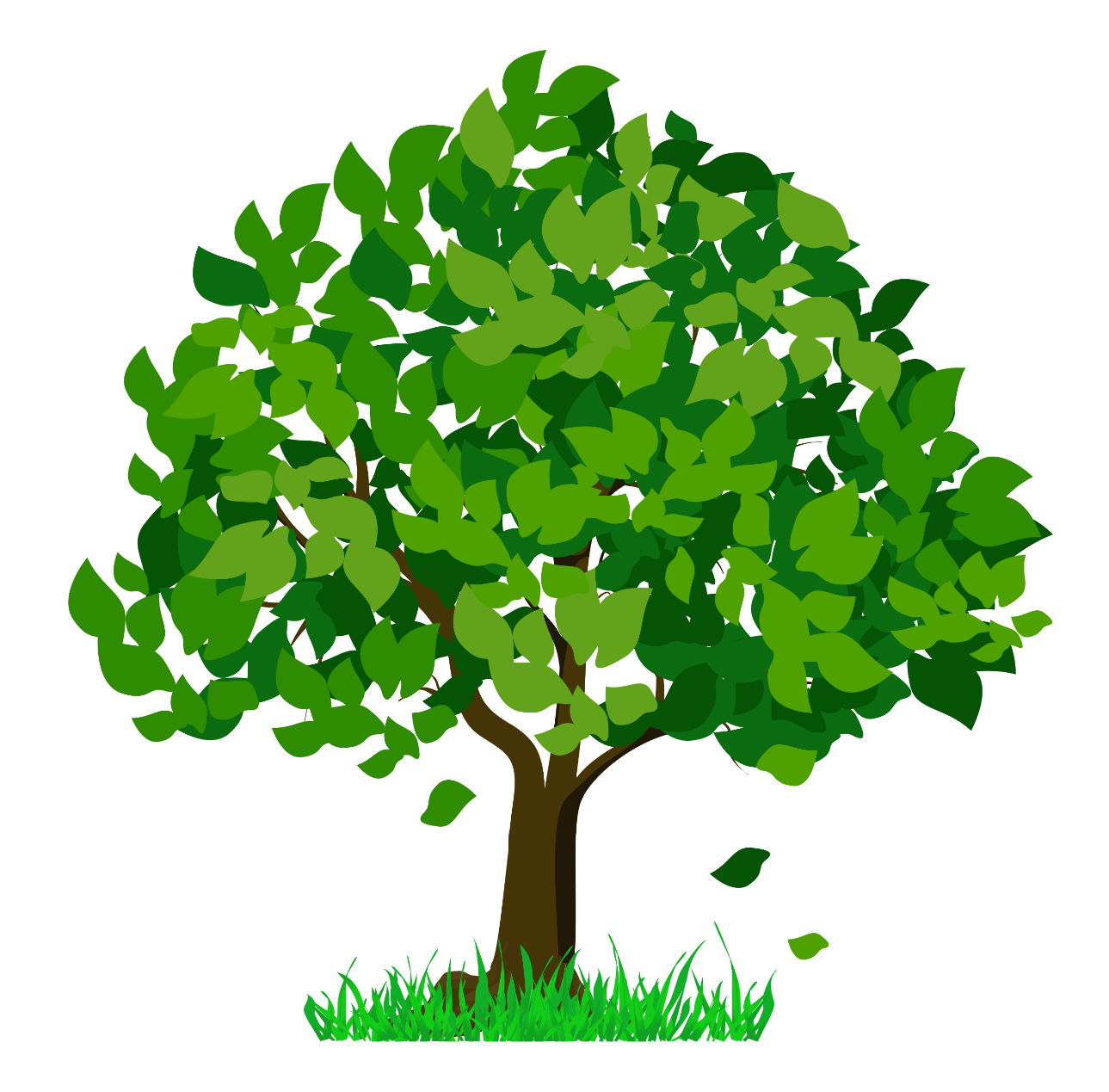 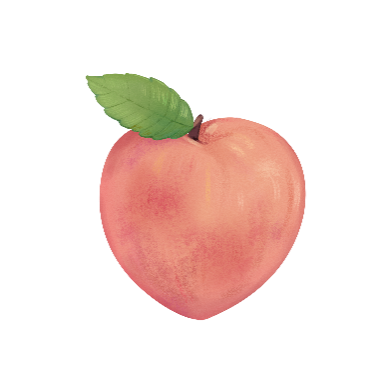 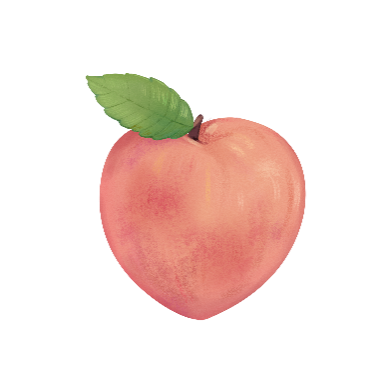 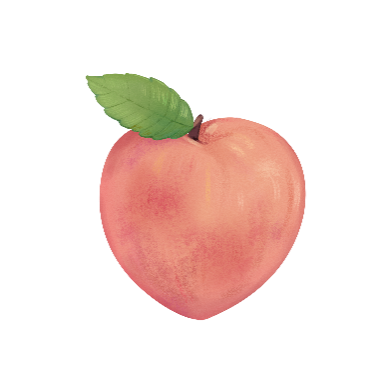 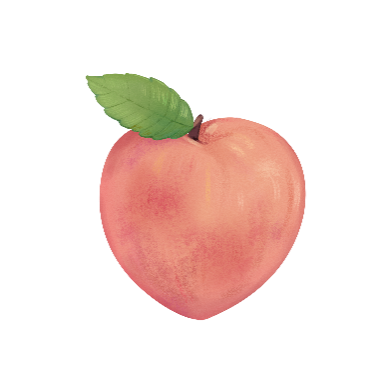 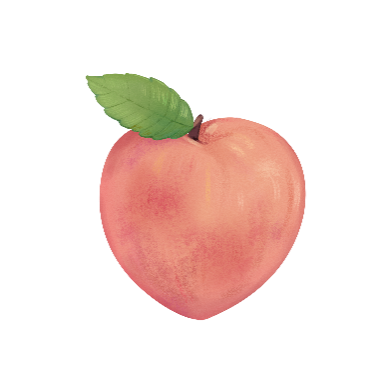 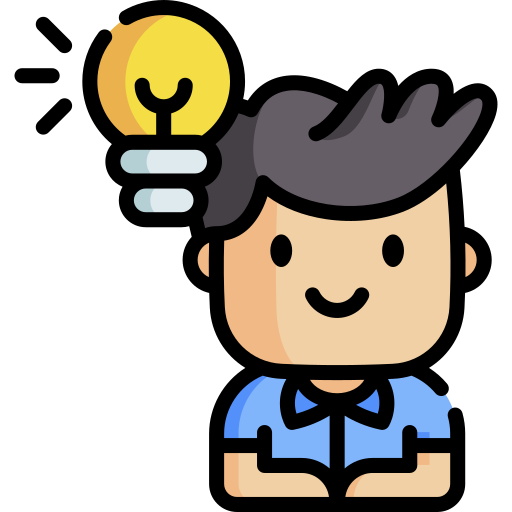 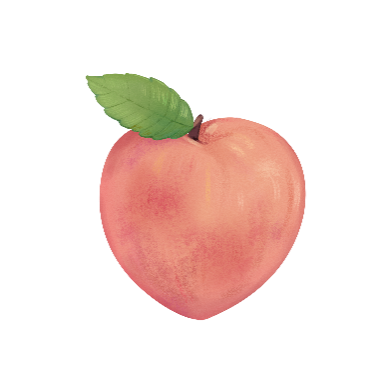 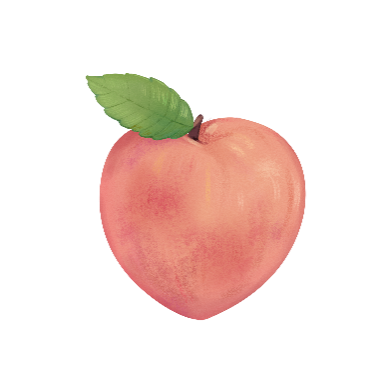 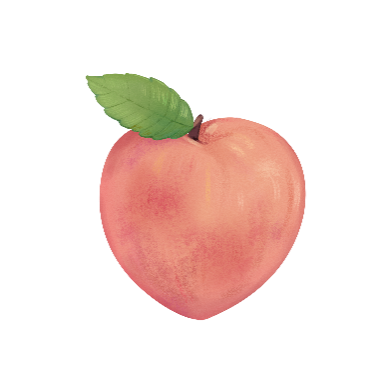 Ta được số 3000
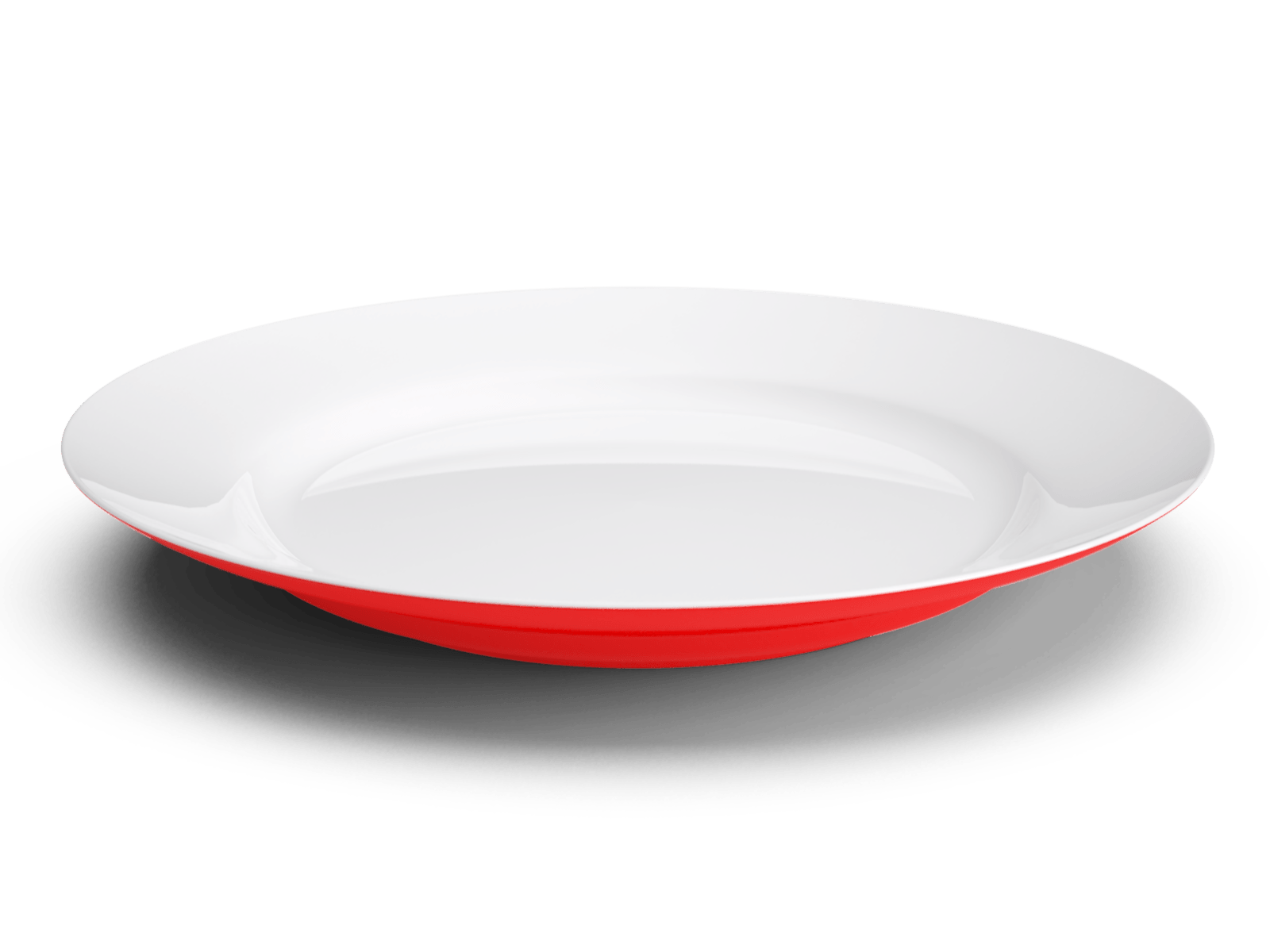 1
Làm tròn các số sau đến hàng nghìn
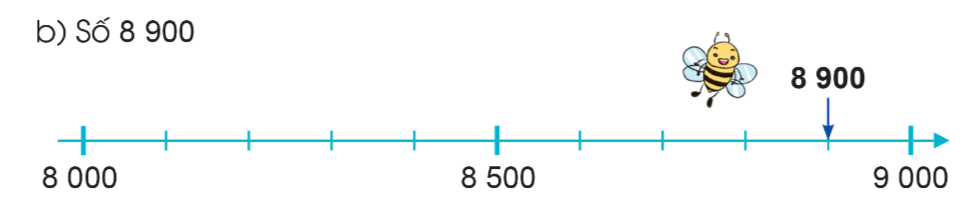 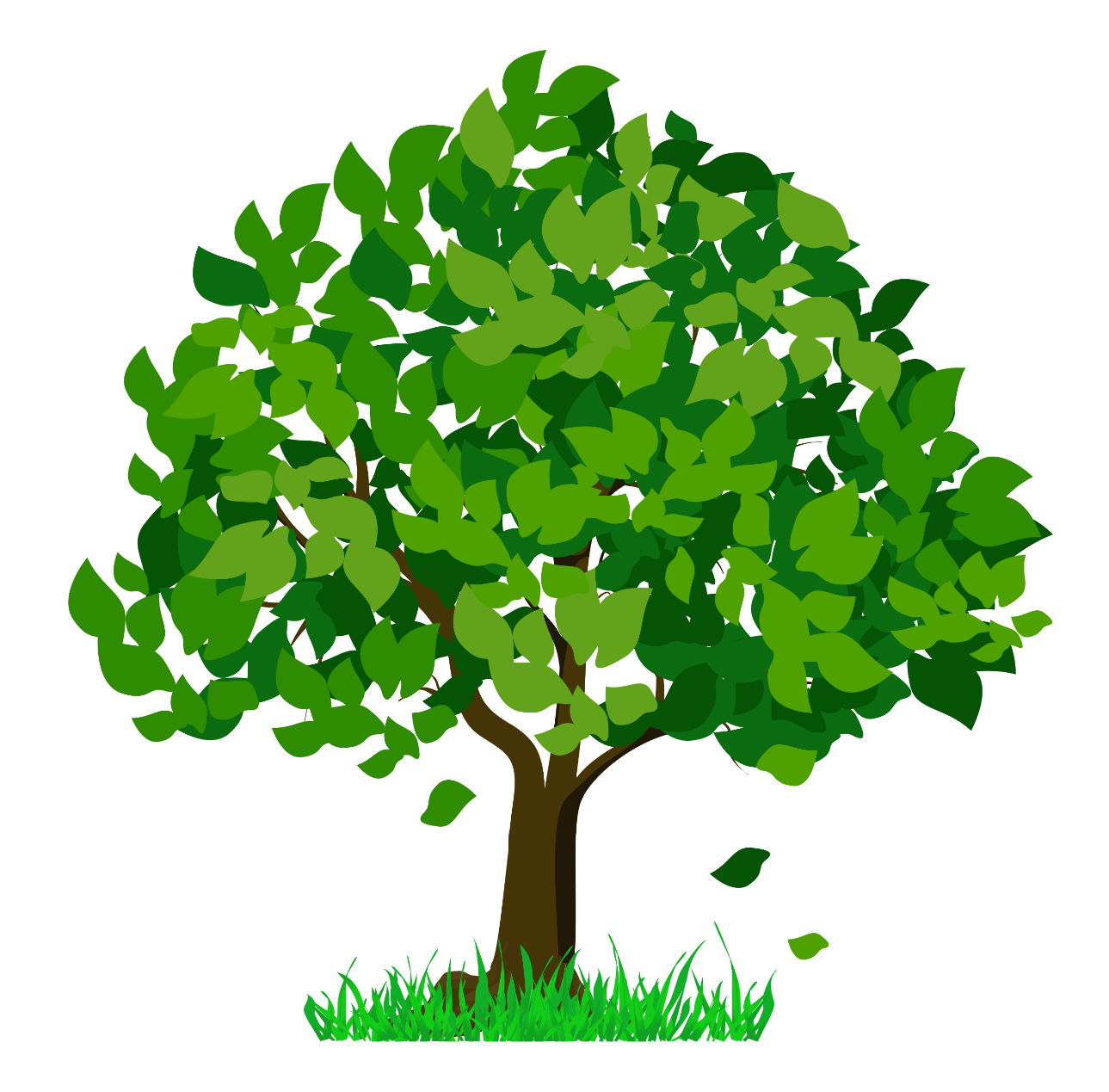 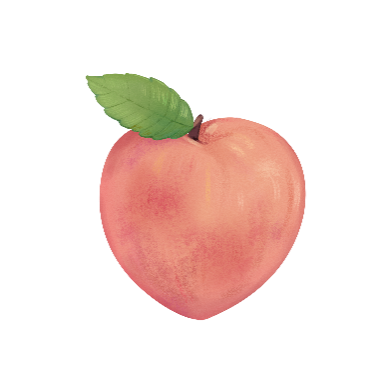 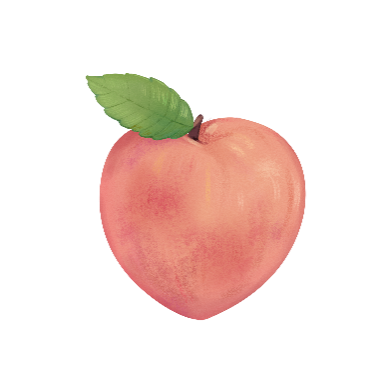 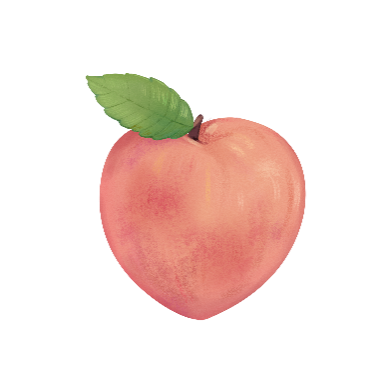 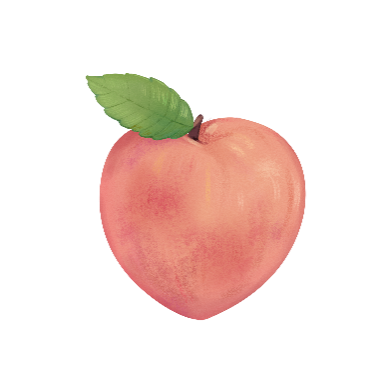 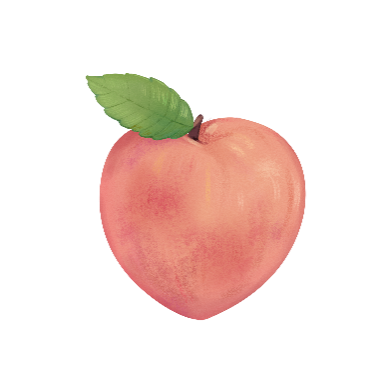 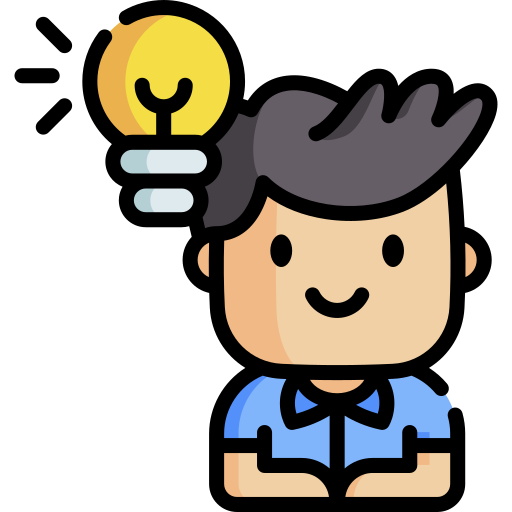 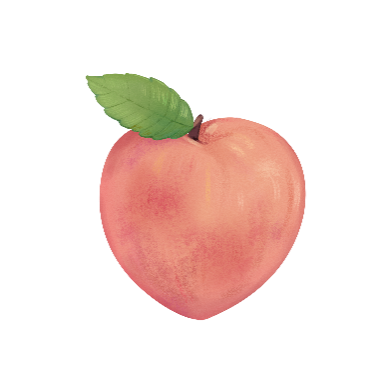 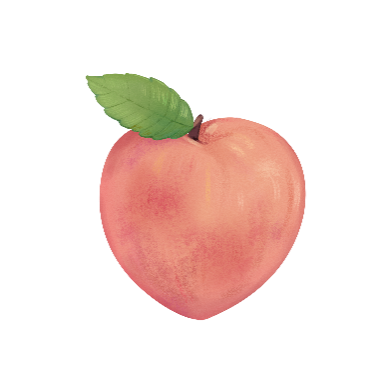 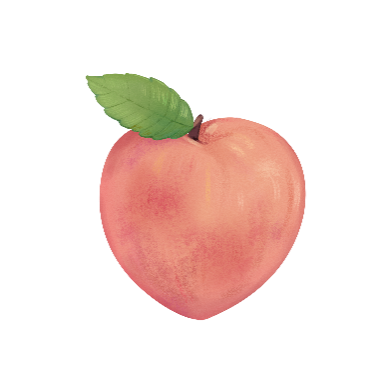 Làm tròn số 8 900 đến hàng nghìn ta được số 9 000
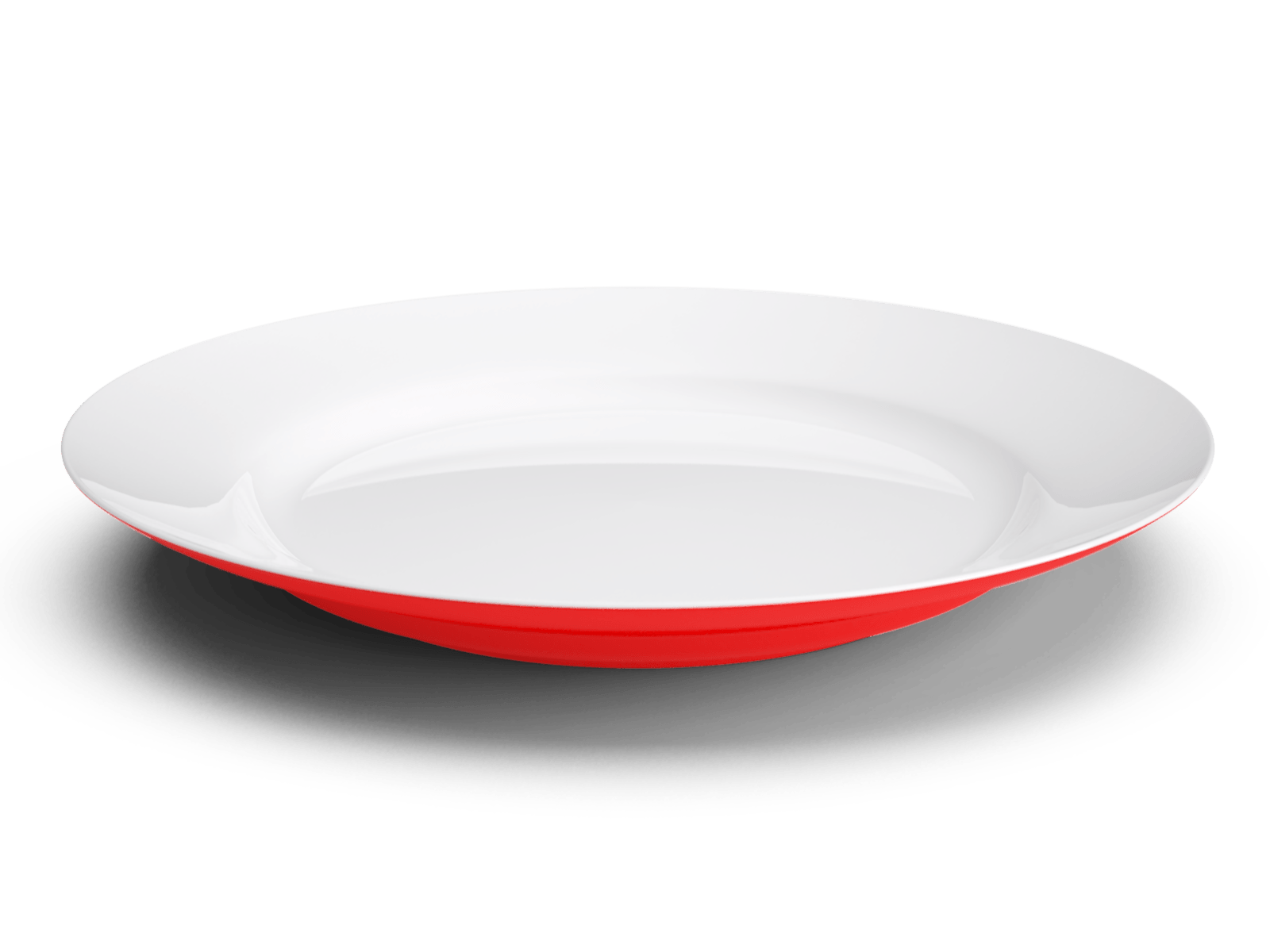 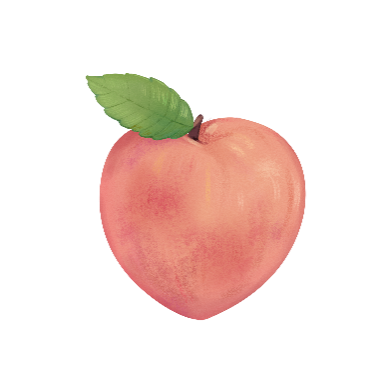 1
Làm tròn các số sau đến hàng nghìn
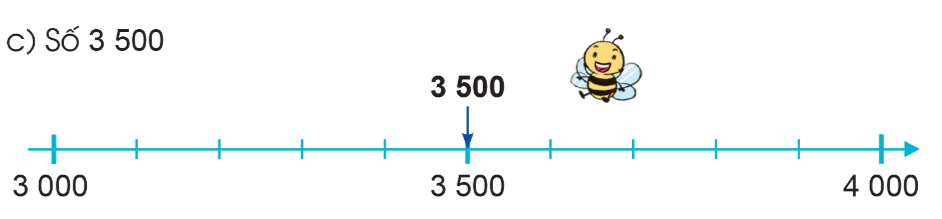 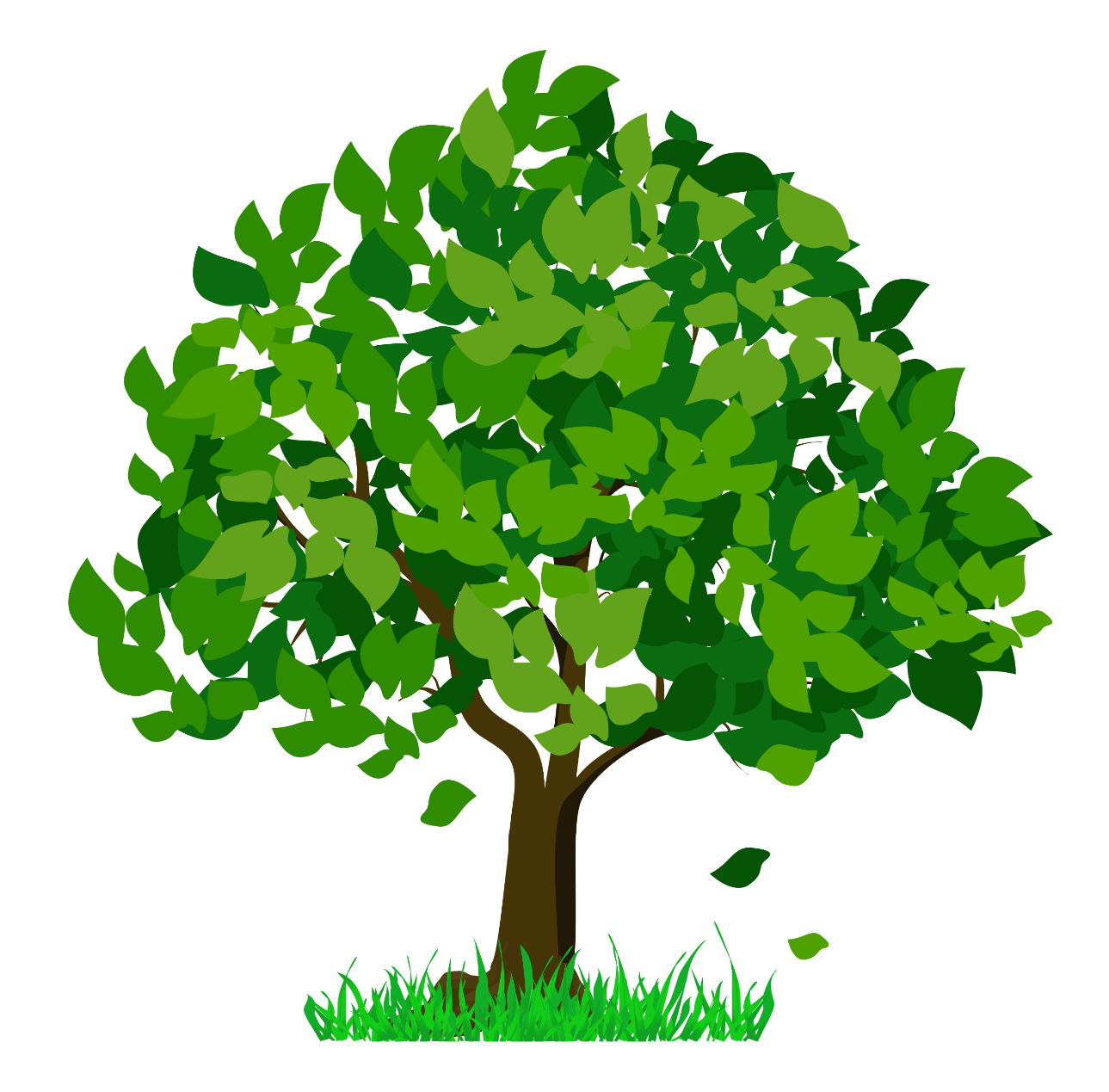 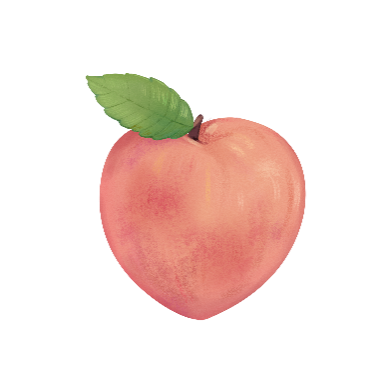 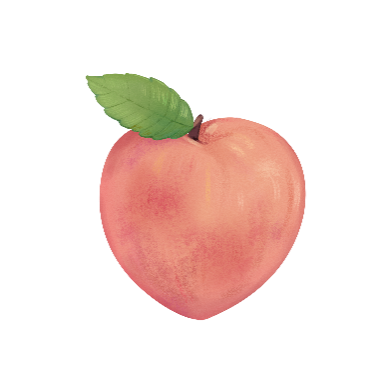 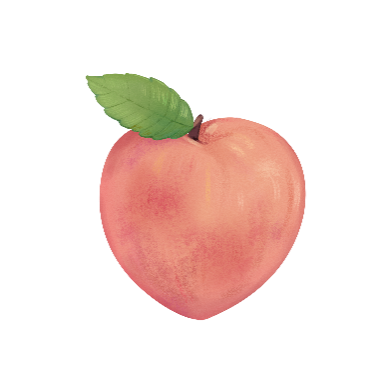 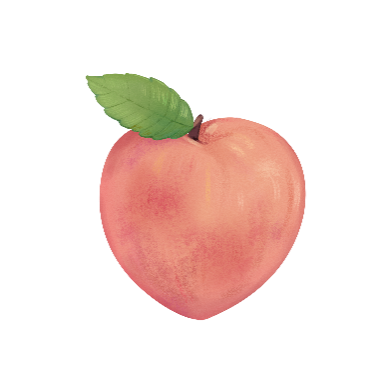 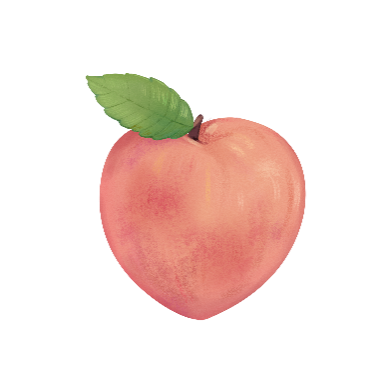 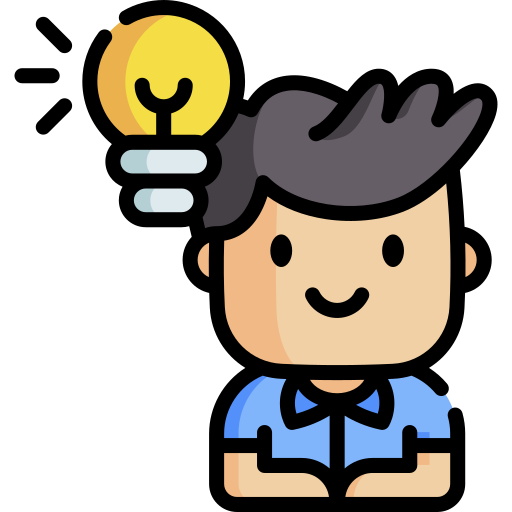 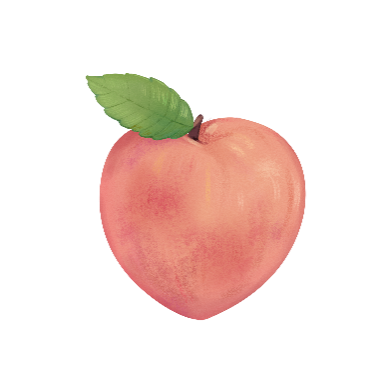 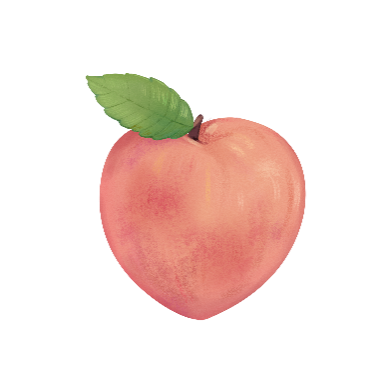 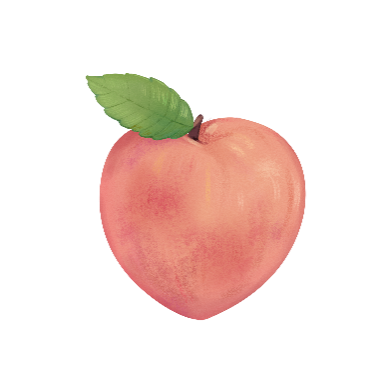 Làm tròn số 3 500 đến hàng nghìn ta được số 4 000
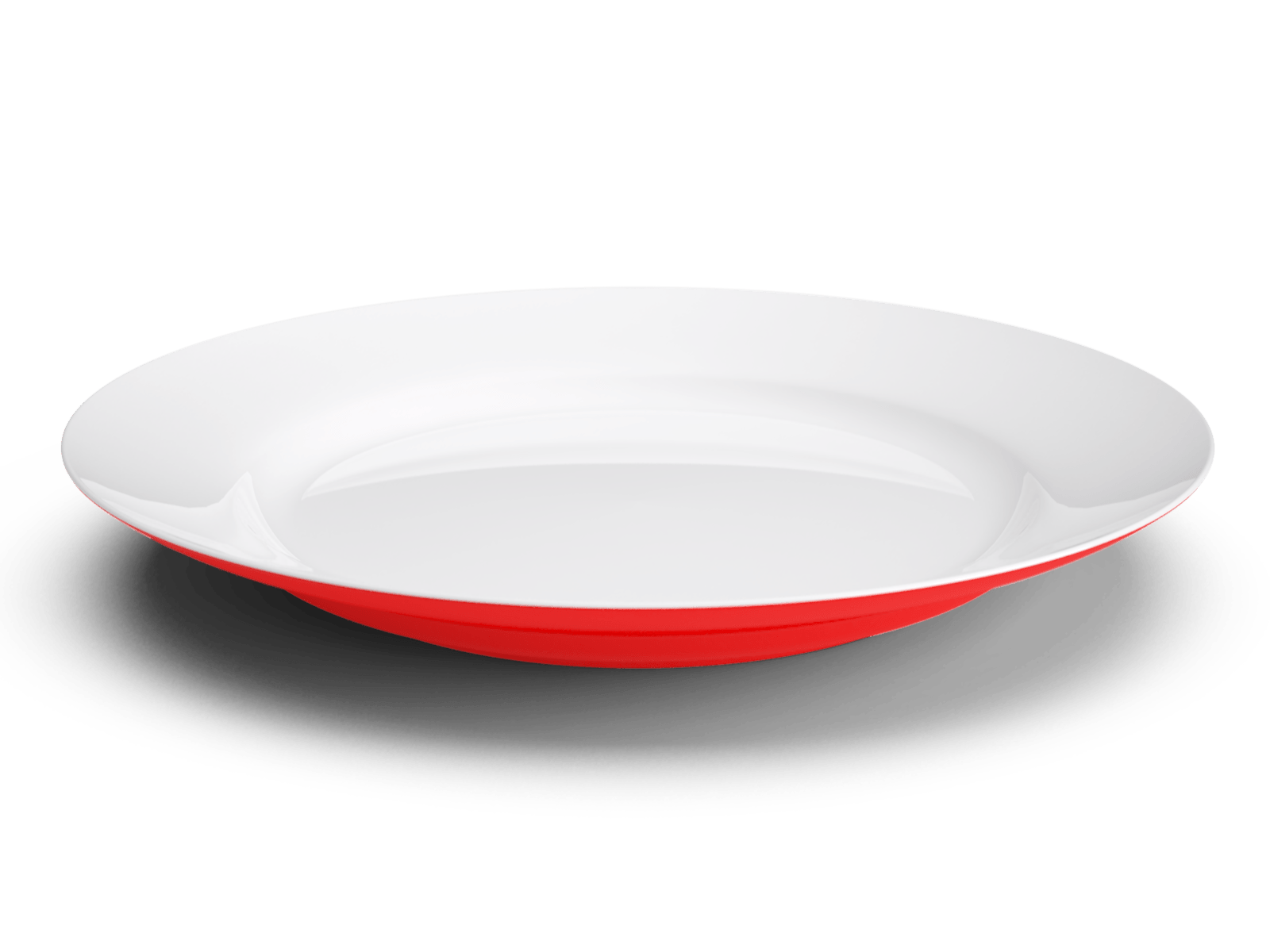 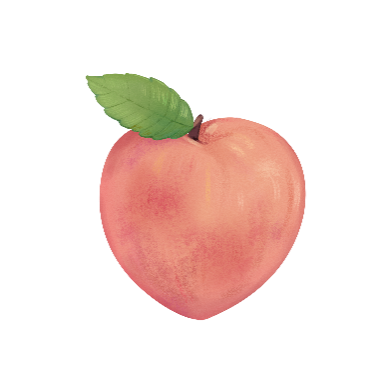 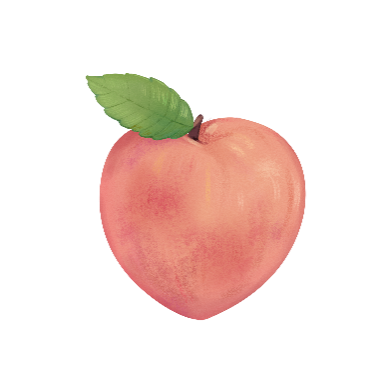 Làm tròn các số sau đến hàng chục nghìn (theo mẫu)
2
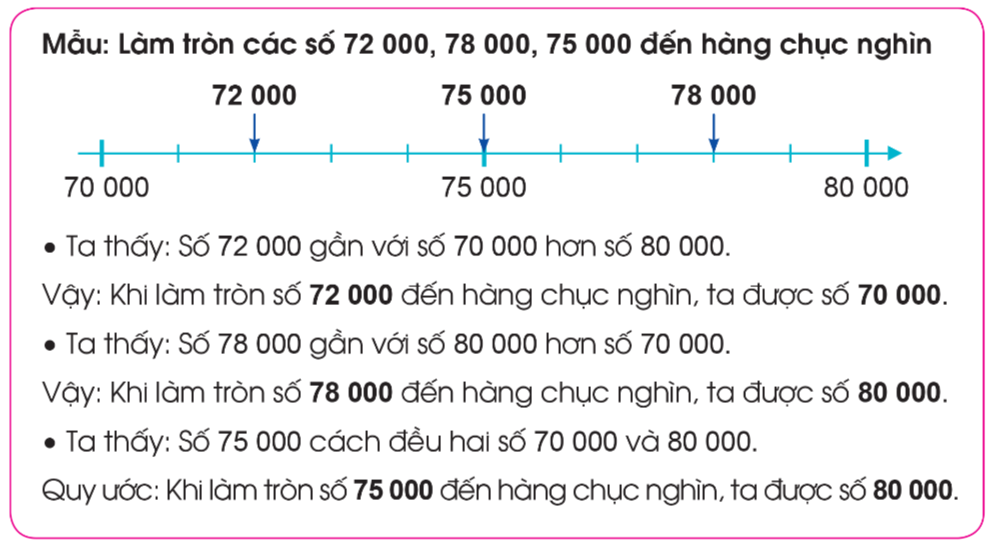 Khi làm tròn số đến hàng chục nghìn, ta so sánh chữ số hàng nghìn với 5. Nếu chữ số hàng nghìn bé hơn 5 thì làm tròn xuống, còn lại thì làm tròn lên.
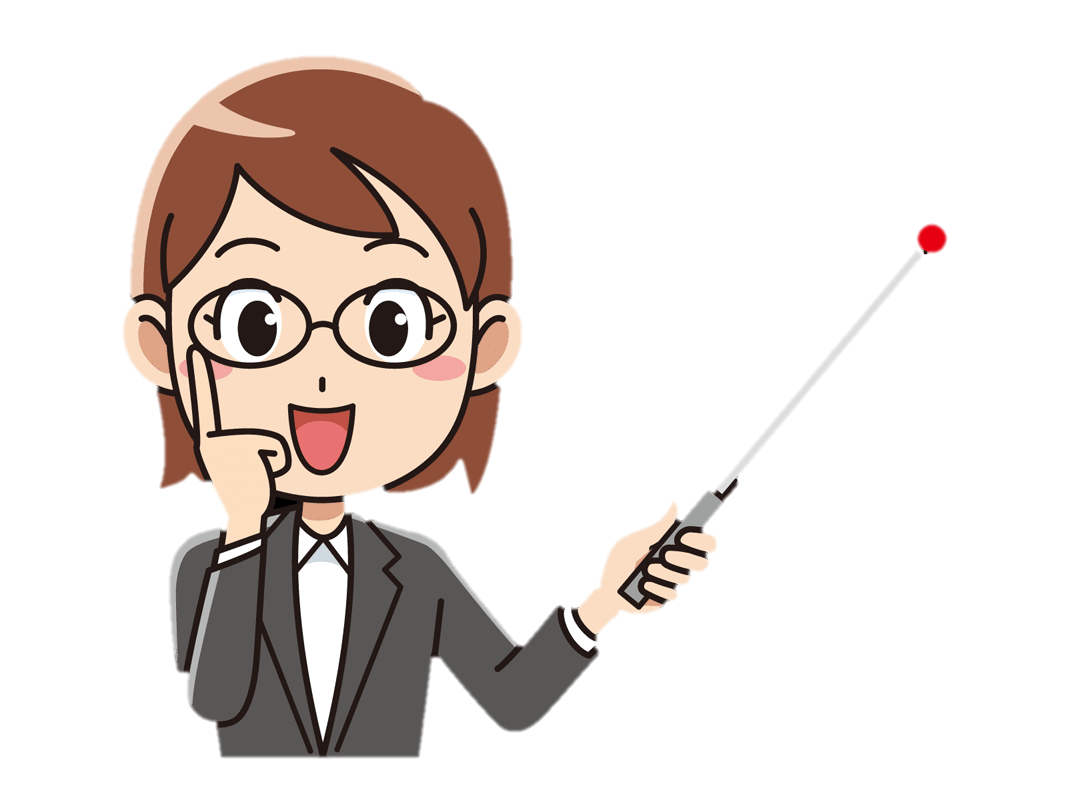 Làm tròn các số sau đến hàng chục nghìn (theo mẫu)
2
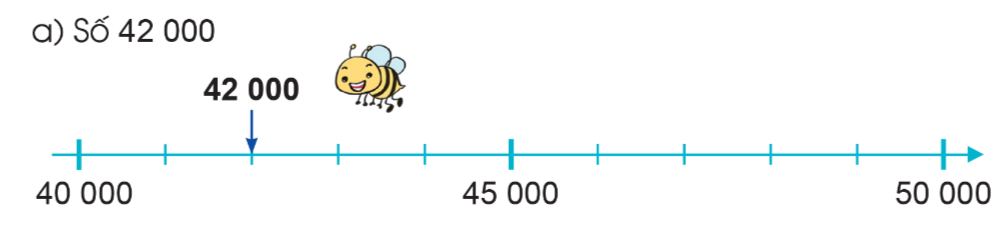 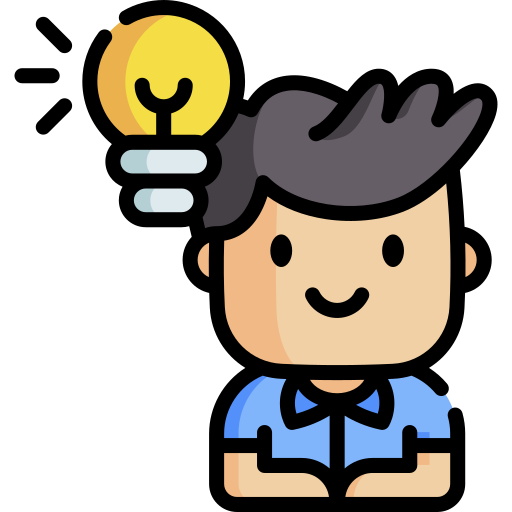 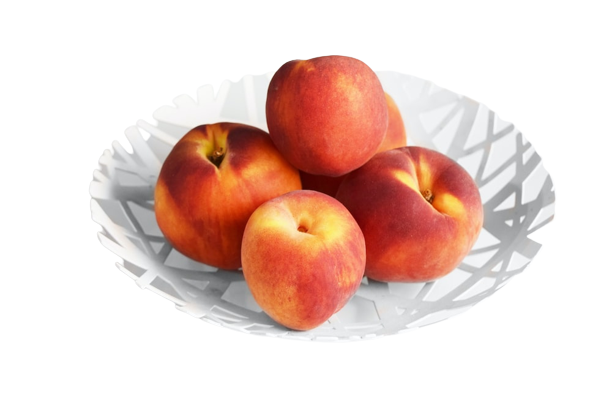 Số 42 000 gần với số 40 000 hơn số 50 000.
Vậy khi làm tròn số 42 000 đến hàng chục nghìn, ta được số 40 000.
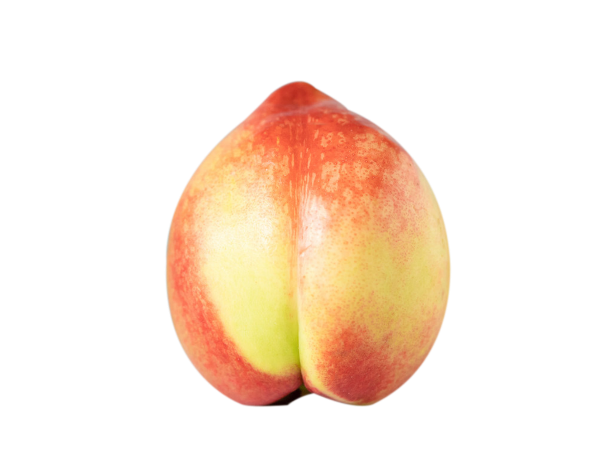 Làm tròn các số sau đến hàng chục nghìn (theo mẫu)
2
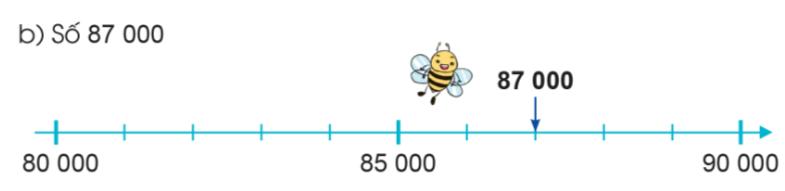 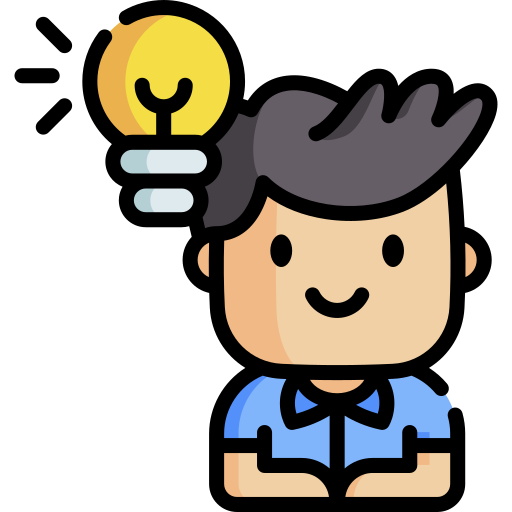 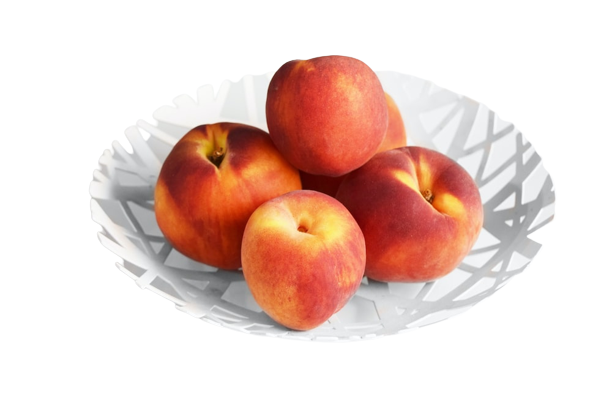 Số 87 000 gần với số 90 000 hơn số 80 000.
Vậy khi làm tròn số 87 000 đến hàng chục nghìn, ta được số 90 000.
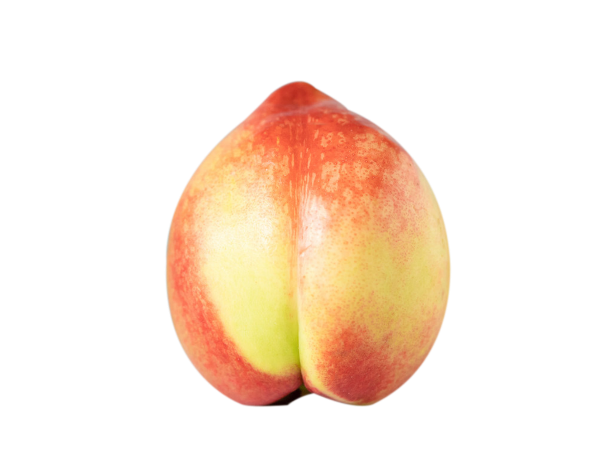 Làm tròn các số sau đến hàng chục nghìn (theo mẫu)
2
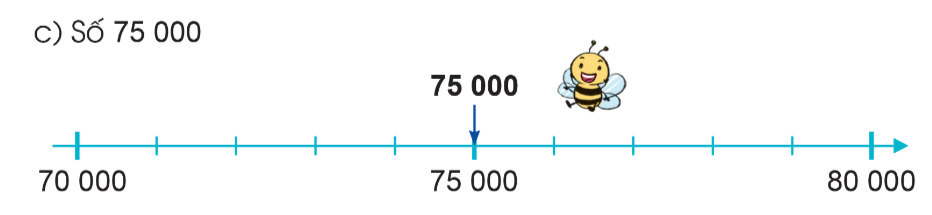 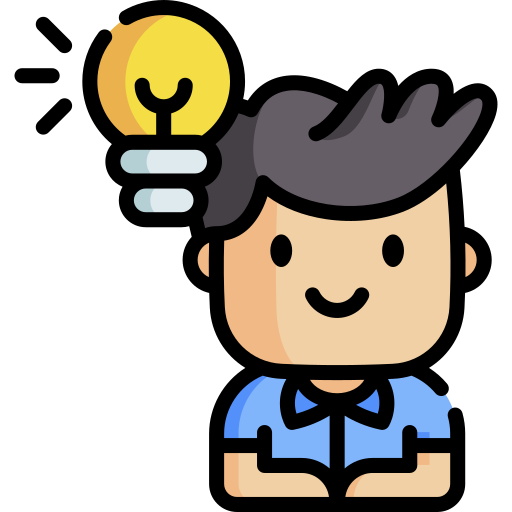 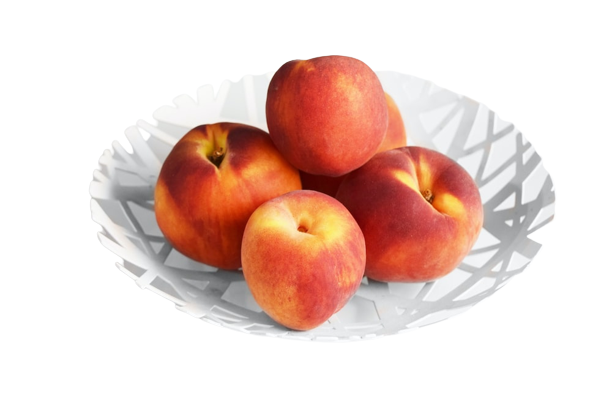 Số 75 000 cách đều hai số 70 000 và 80 000.
Quy ước: Khi làm tròn số 75 000 đến hàng chục nghìn, ta được số 80 000.
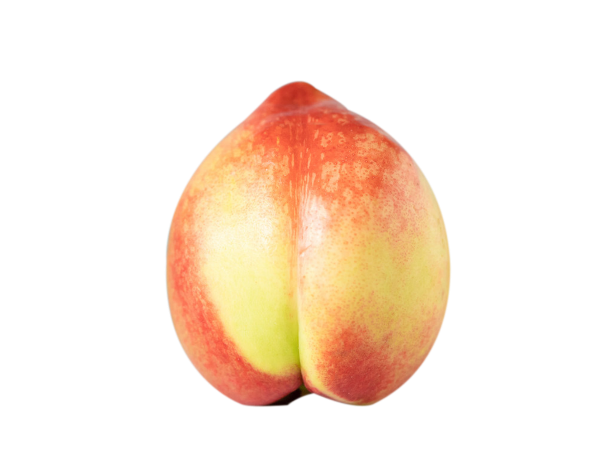 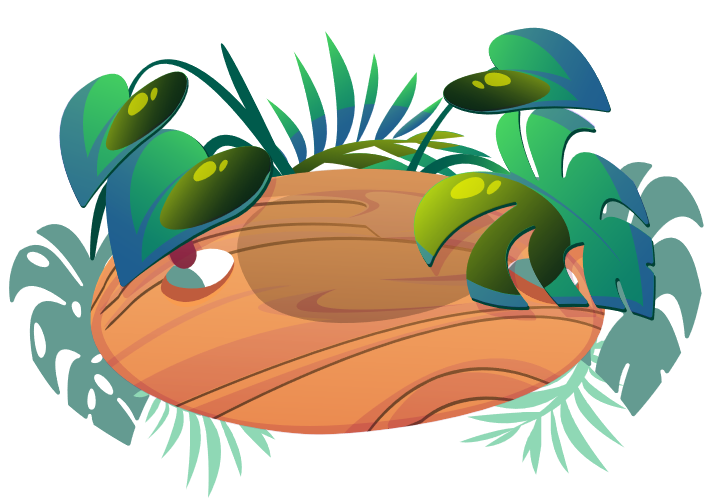 DẶN DÒ
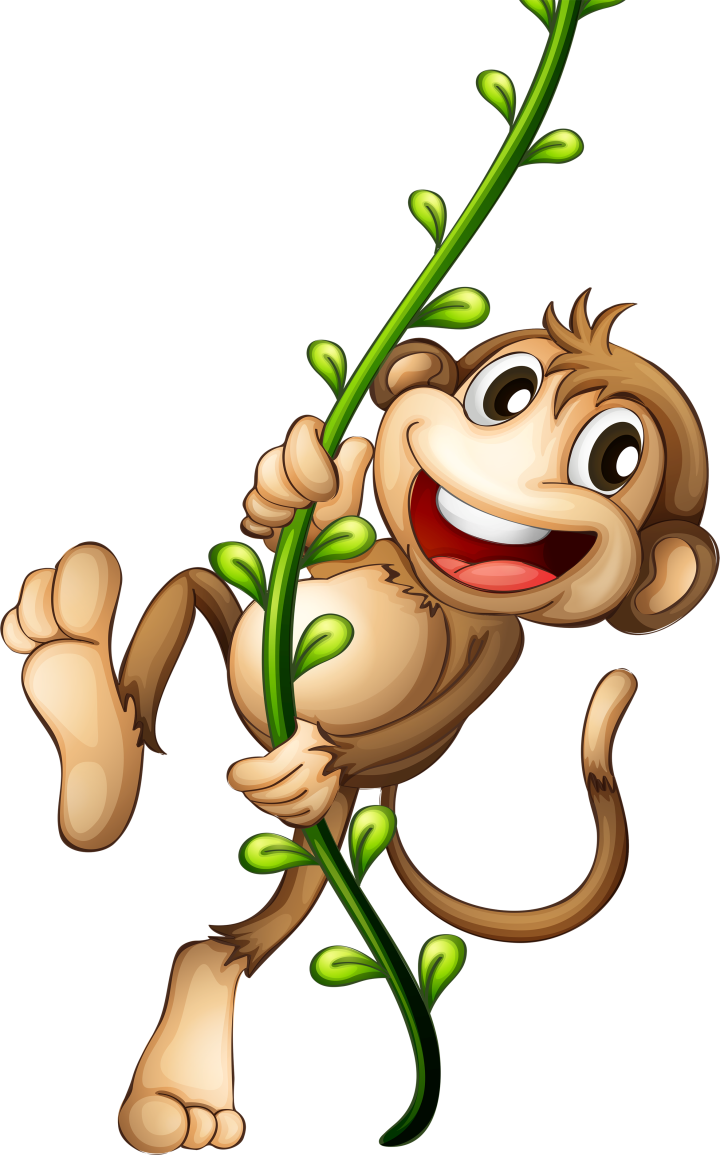 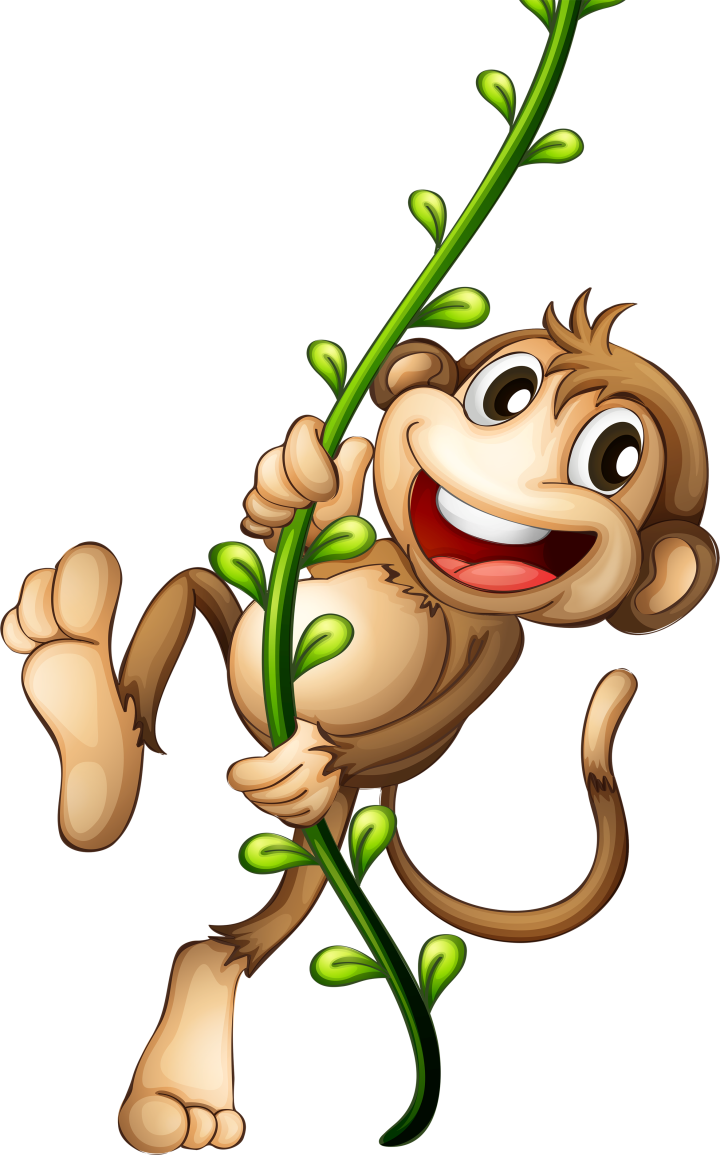 Ôn lại bài
Chuẩn bị bài tiếp theo.
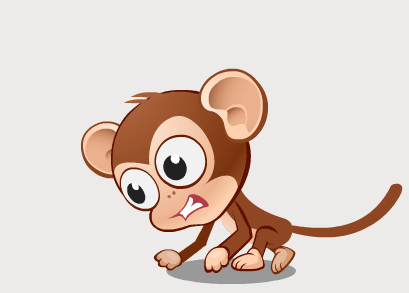 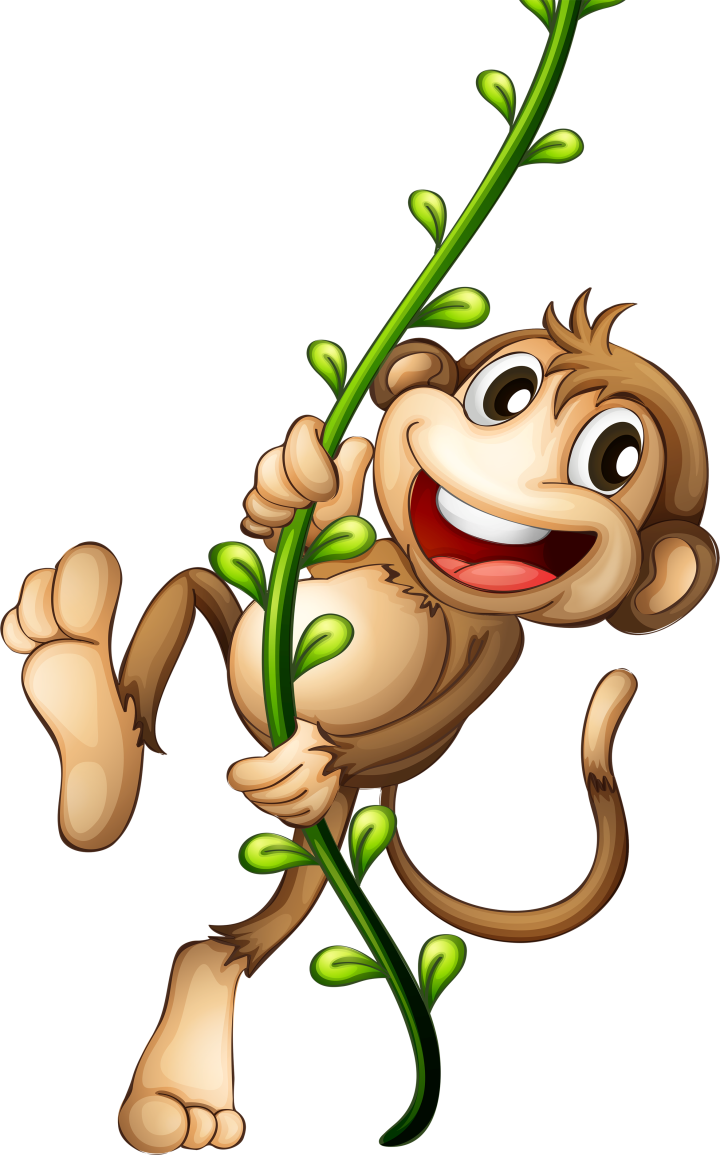 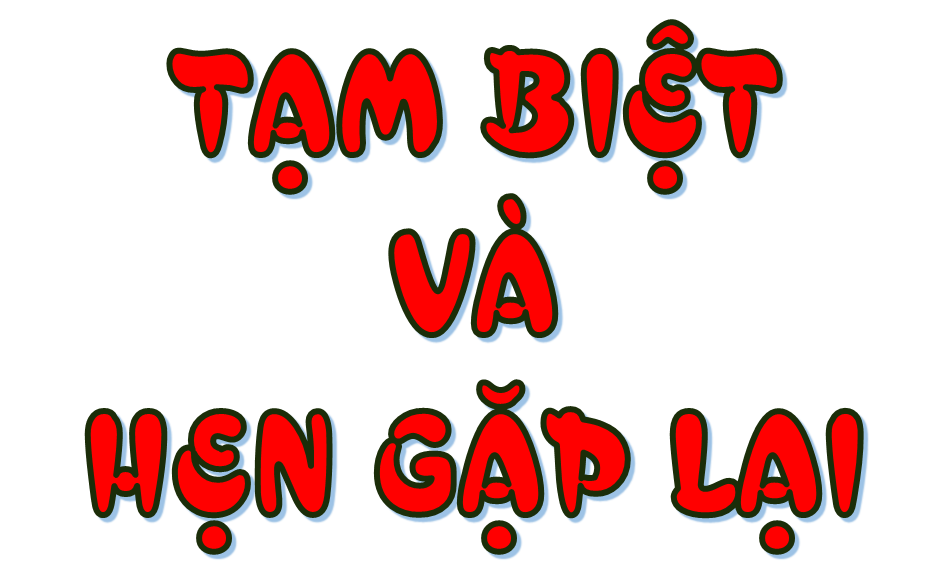 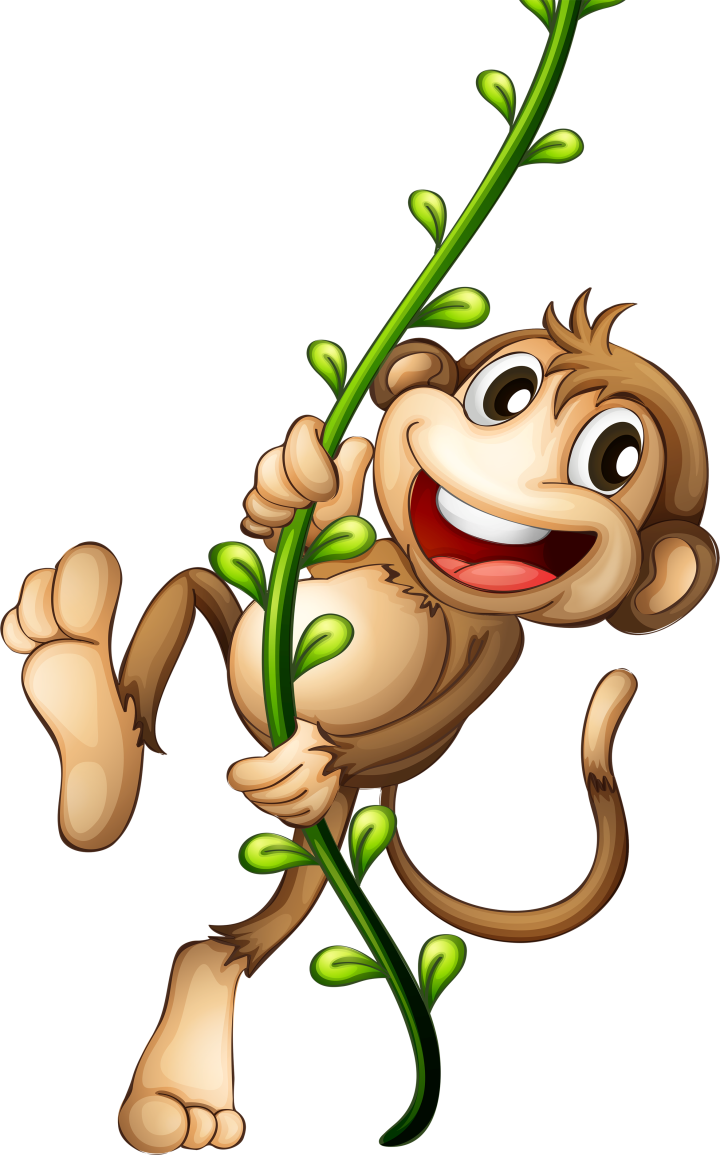 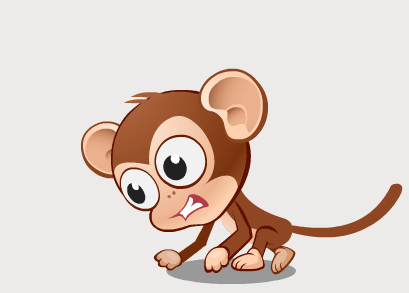